Chapter-18 Programming a heterogeneous computing cluster
Copyright © 2016 Elsevier  Inc. All rights reserved.
1
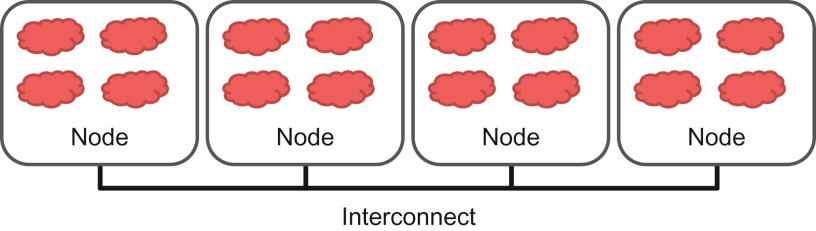 FIGURE 18.1:Programer’s view of MPI processes.
Copyright © 2016 Elsevier  Inc. All rights reserved.
2
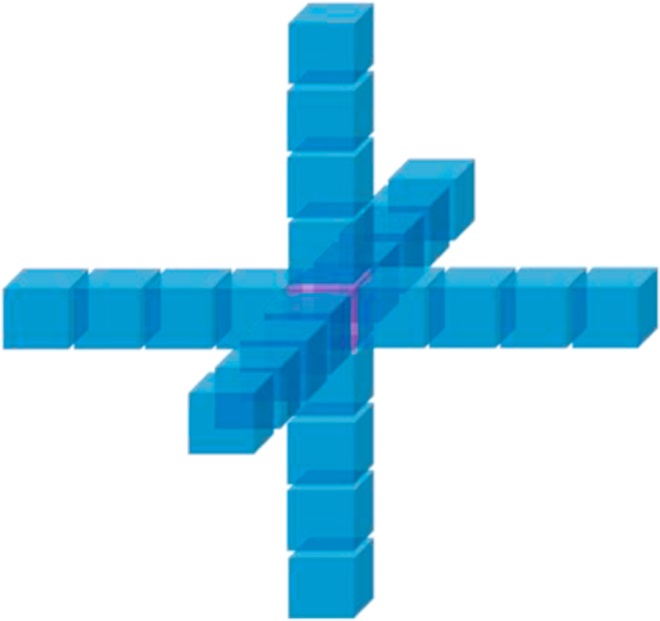 FIGURE 18.2: A 25-stencil computation example, with neighbors in the x, y, z directions.
Copyright © 2016 Elsevier  Inc. All rights reserved.
3
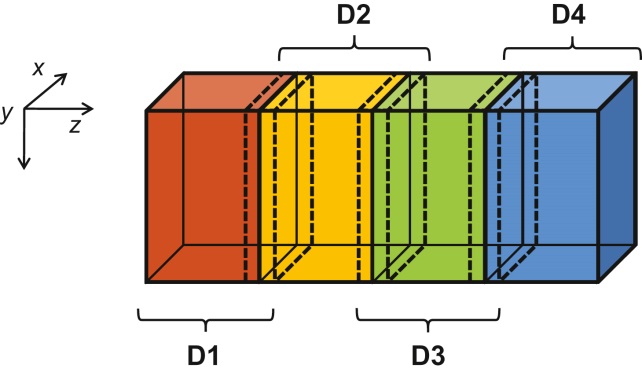 FIGURE 18.3: 3D grid array for the modeling heat transfer in a duct.
Copyright © 2016 Elsevier  Inc. All rights reserved.
4
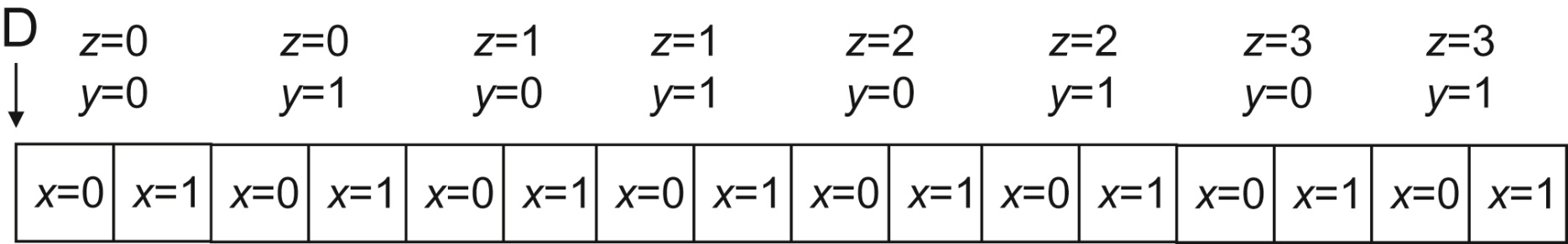 FIGURE 18.4: A small example of memory layout for the 3D grid.
Copyright © 2016 Elsevier  Inc. All rights reserved.
5
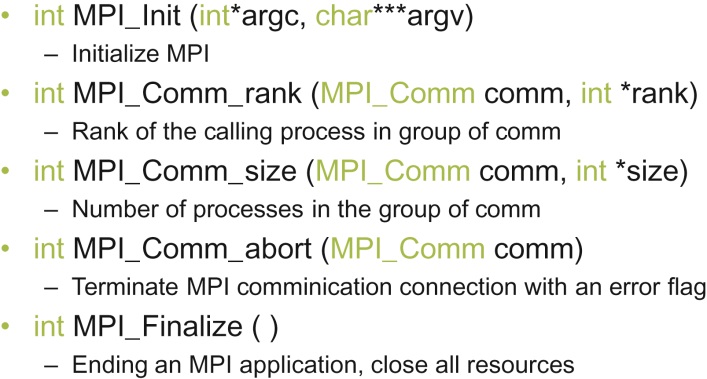 FIGURE 18.5: Five basic MPI functions for establishing and closing a communication system.
Copyright © 2016 Elsevier  Inc. All rights reserved.
6
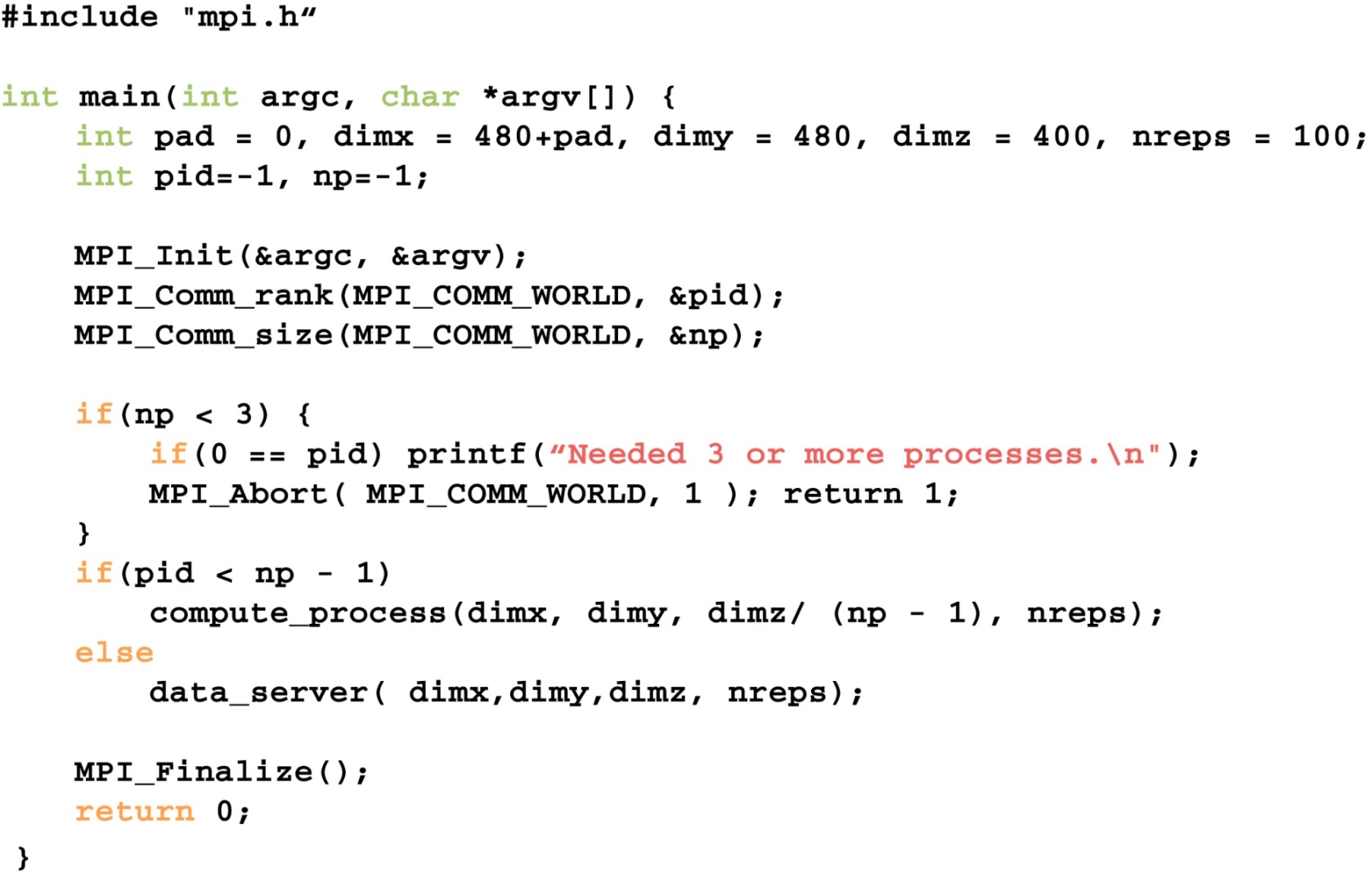 FIGURE 18.6: A simple MPI main program.
Copyright © 2016 Elsevier  Inc. All rights reserved.
7
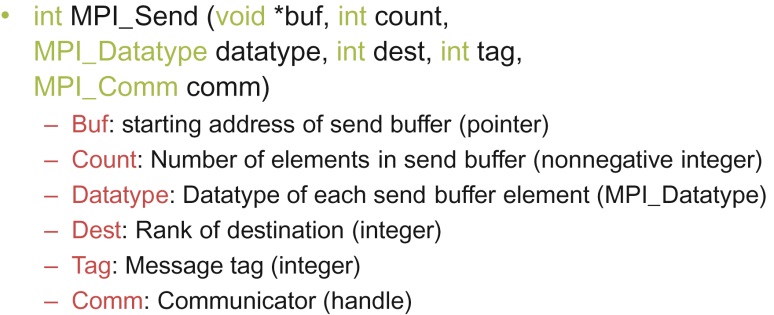 FIGURE 18.7: Syntax for the MPI_Send() function.
Copyright © 2016 Elsevier  Inc. All rights reserved.
8
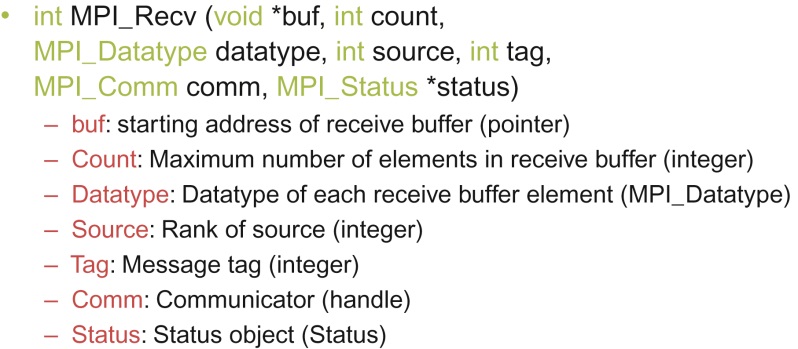 FIGURE 18.8: Syntax for the MPI_Recv() function.
Copyright © 2016 Elsevier  Inc. All rights reserved.
9
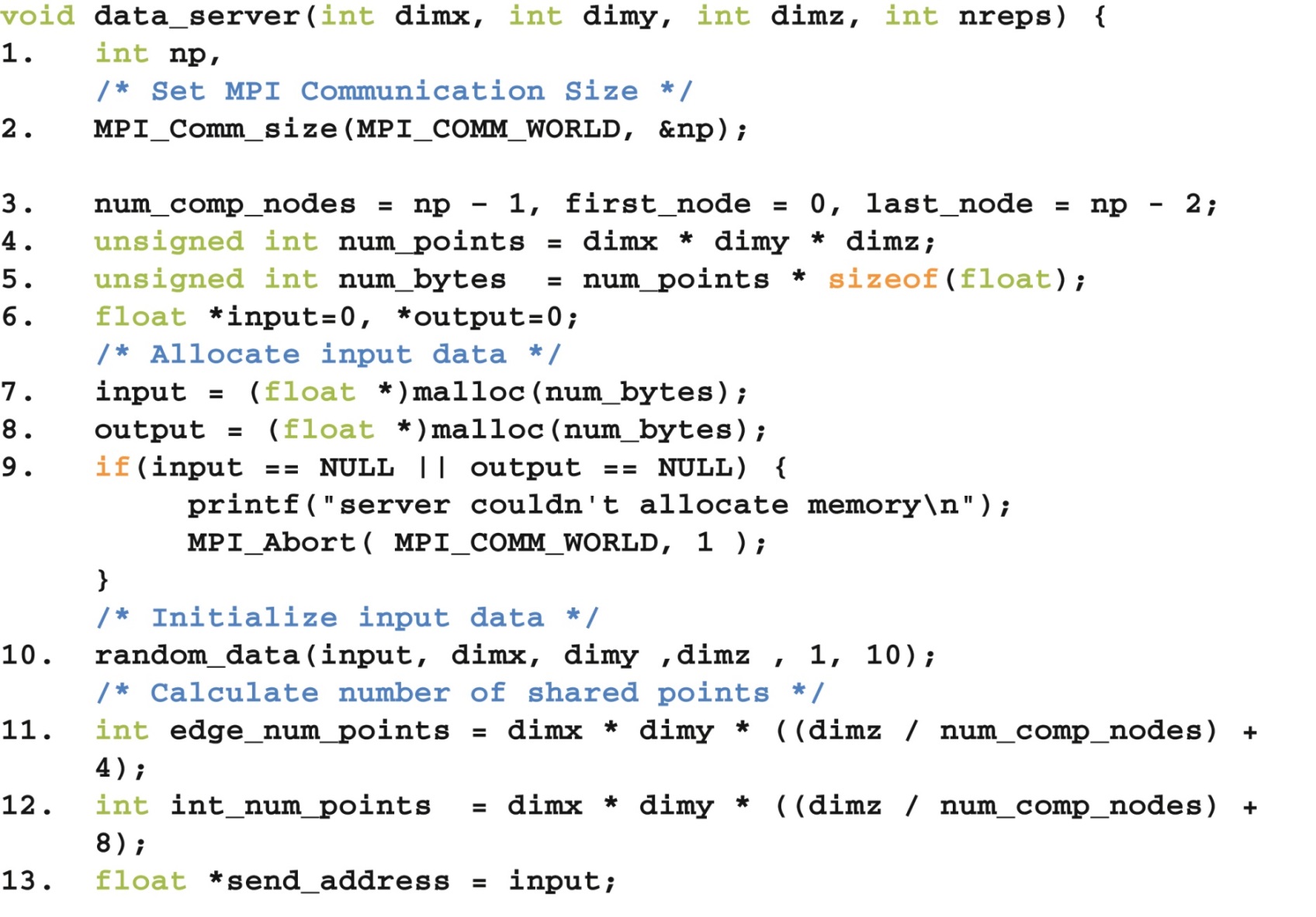 FIGURE 18.9: Data server process code (Part 1).
Copyright © 2016 Elsevier  Inc. All rights reserved.
10
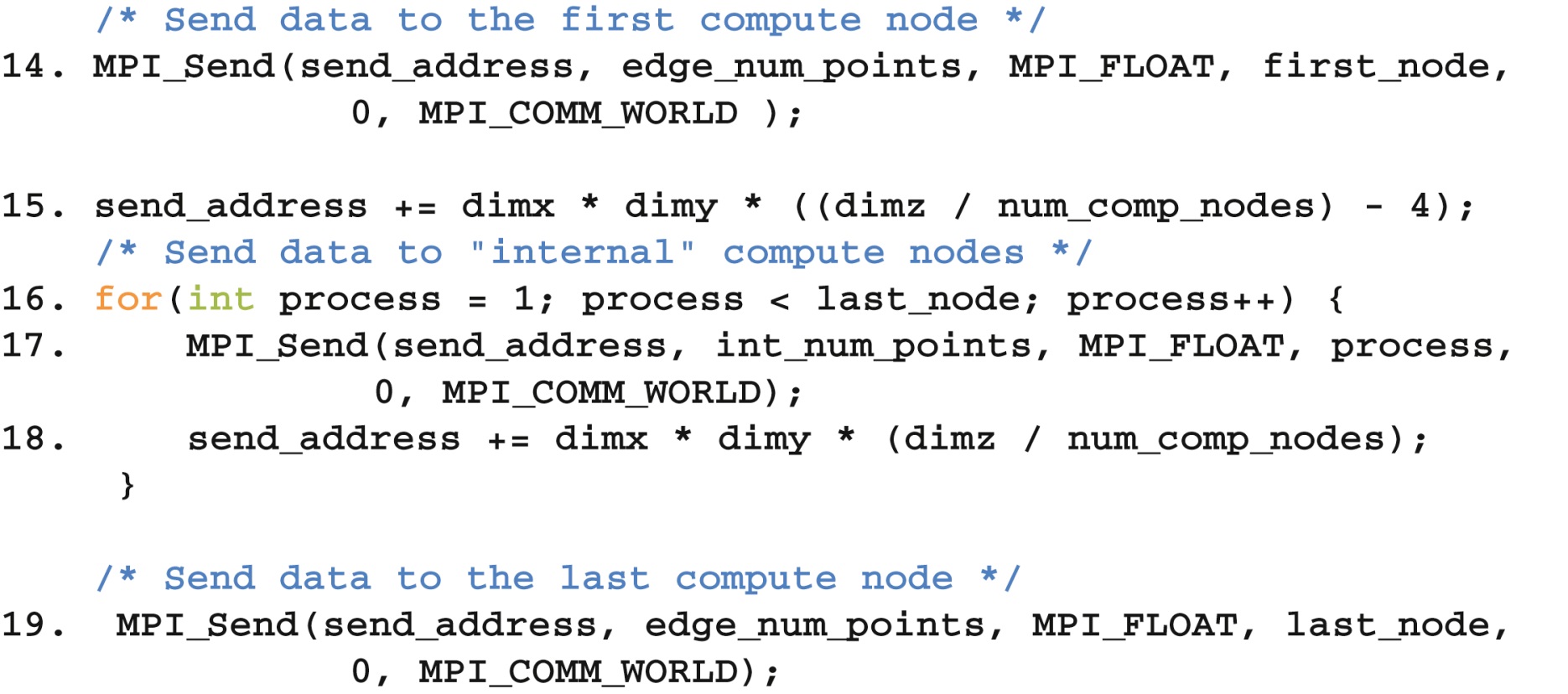 FIGURE 18.10: Data server process code (Part 2).
Copyright © 2016 Elsevier  Inc. All rights reserved.
11
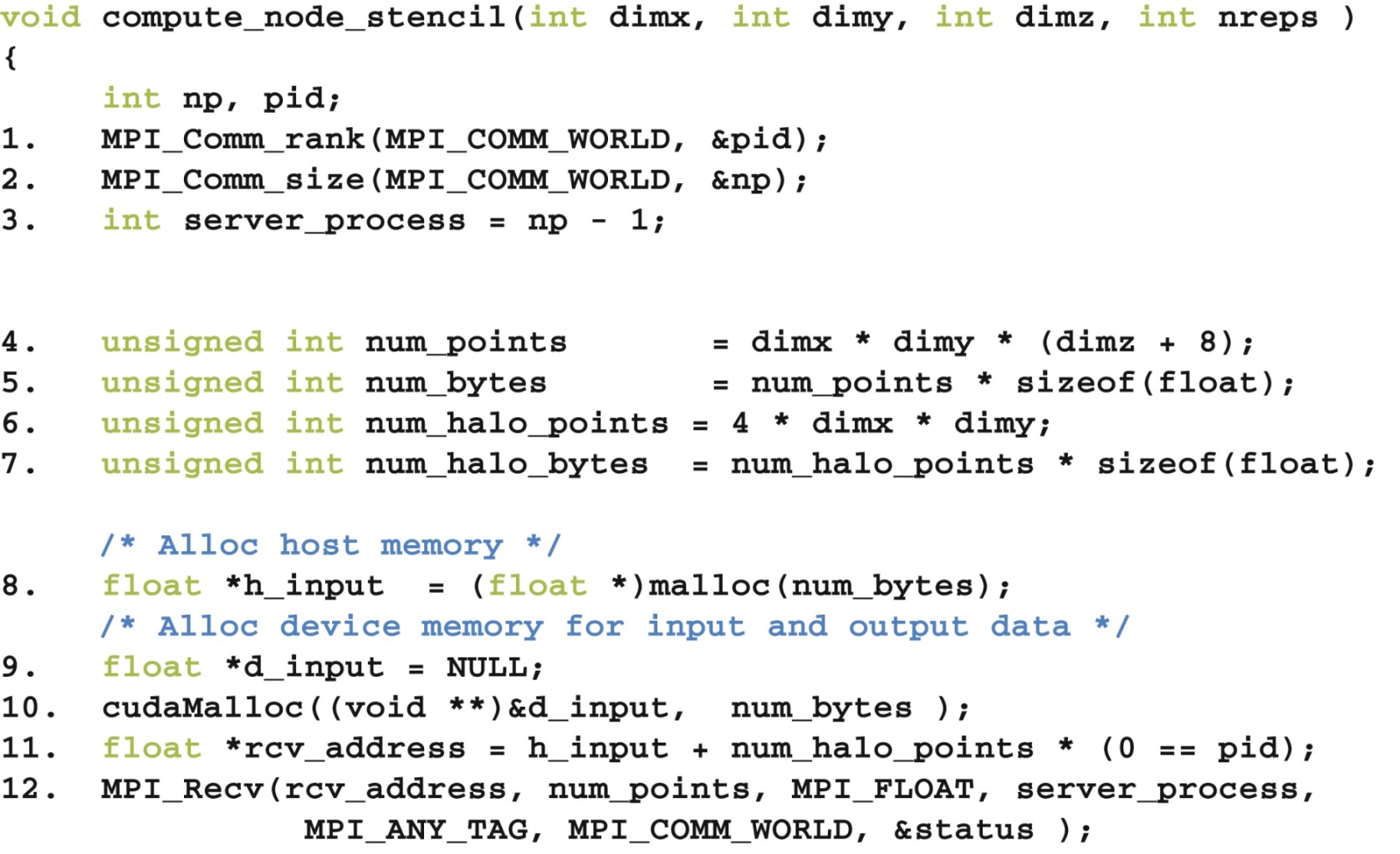 FIGURE 18.11: Compute process code (Part 1).
Copyright © 2016 Elsevier  Inc. All rights reserved.
12
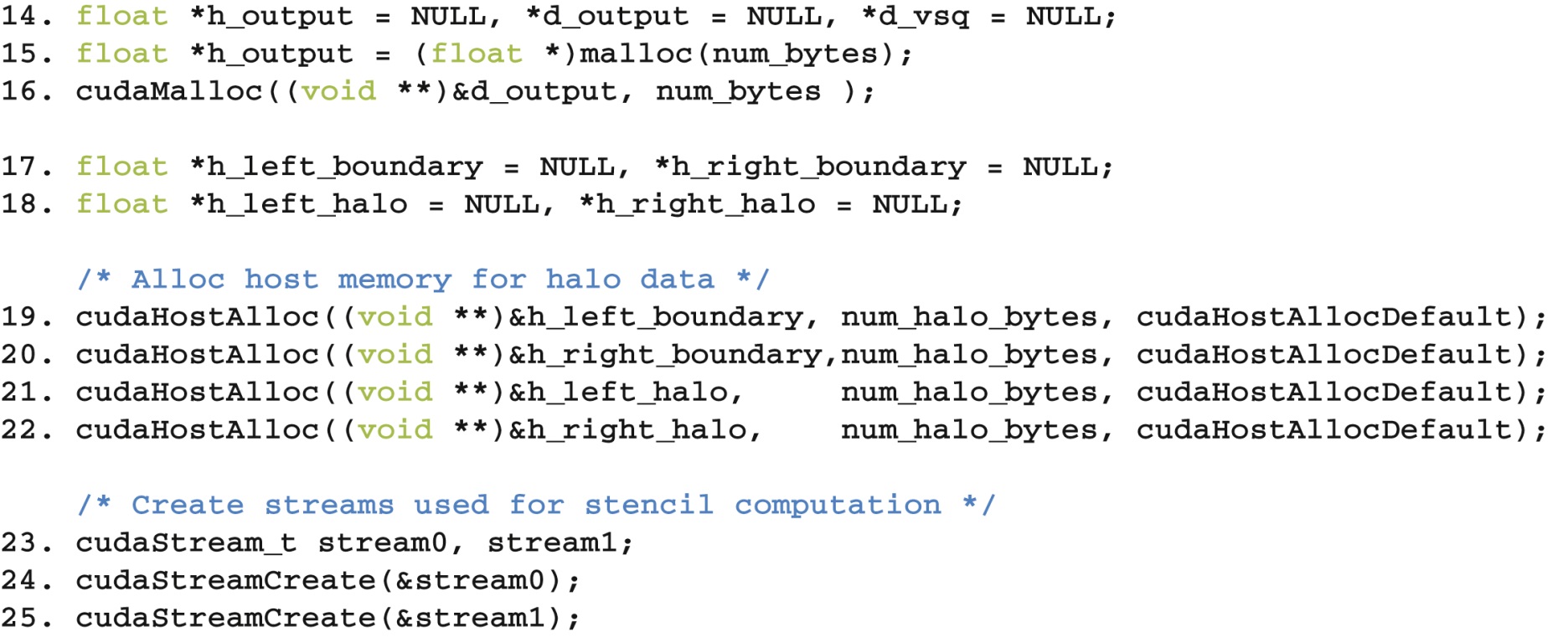 FIGURE 18.12: Compute process code (Part 2).
Copyright © 2016 Elsevier  Inc. All rights reserved.
13
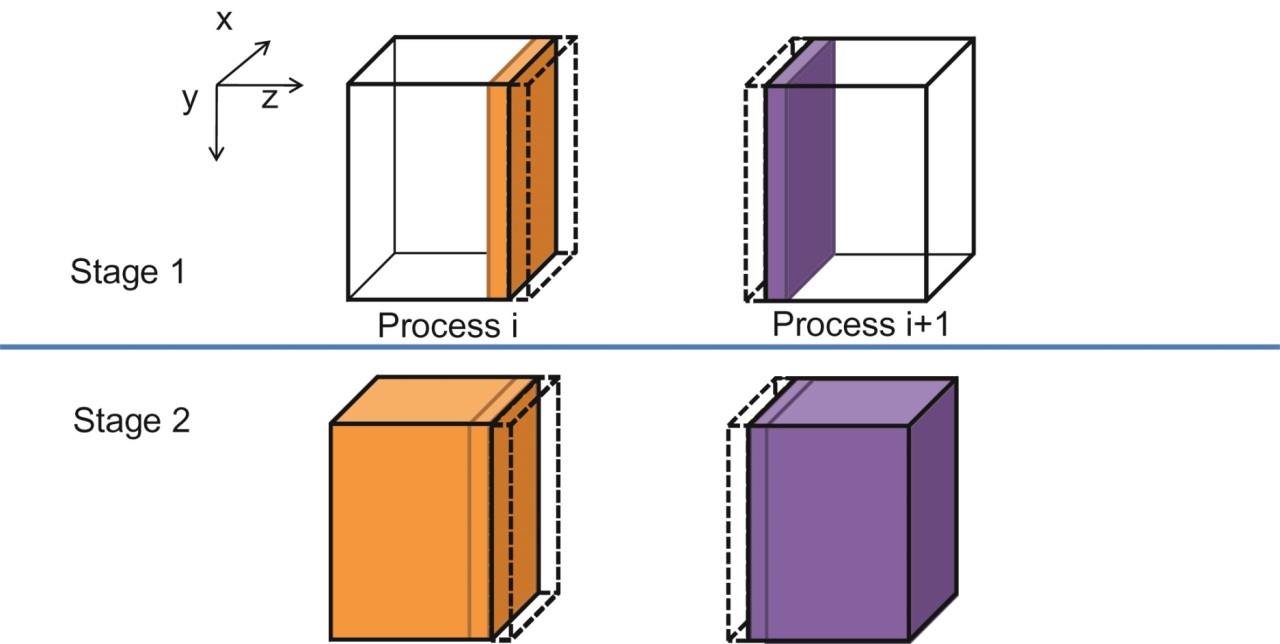 FIGURE 18.13: A two-stage strategy for overlapping computation with communication.
Copyright © 2016 Elsevier  Inc. All rights reserved.
14
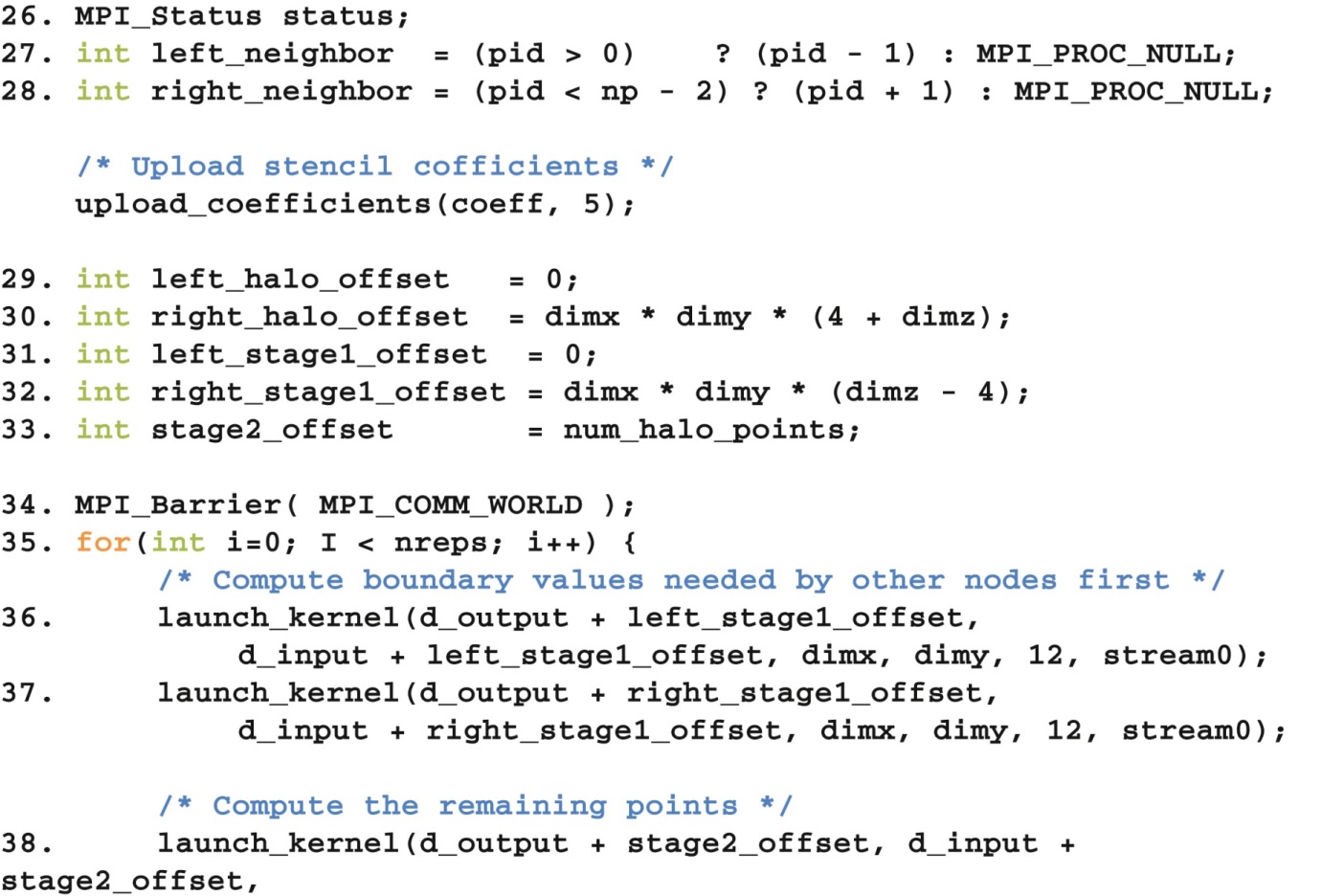 FIGURE 18.14: Compute process code (Part 3).
Copyright © 2016 Elsevier  Inc. All rights reserved.
15
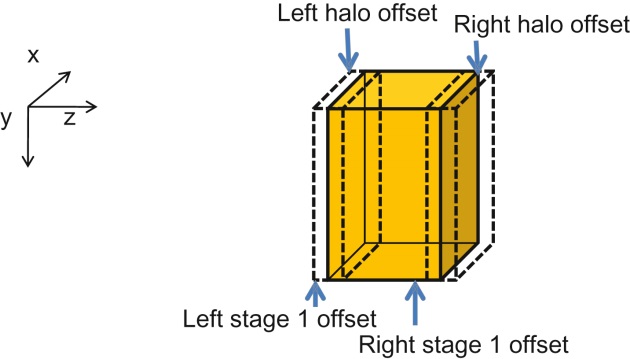 FIGURE 18.15: Device memory offsets used for data exchange with neighbor processes.
Copyright © 2016 Elsevier  Inc. All rights reserved.
16
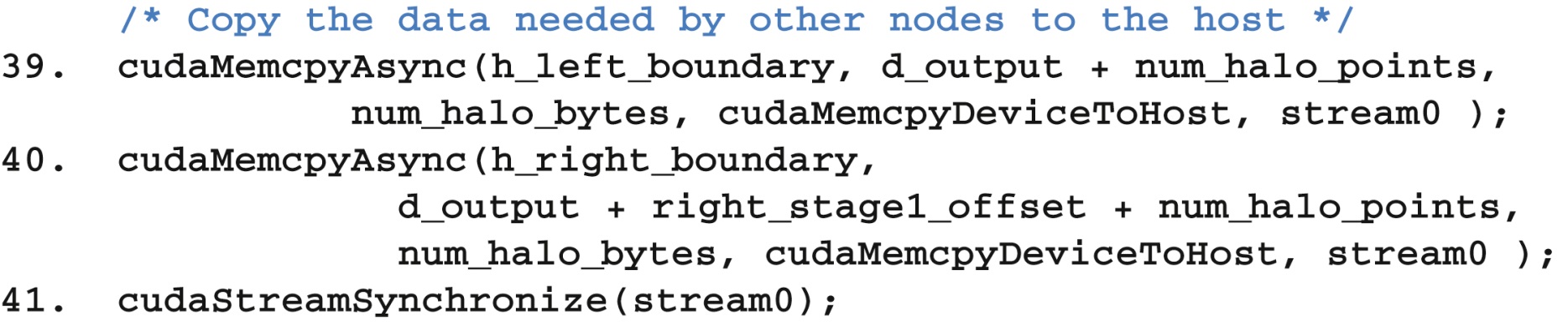 FIGURE 18.16: Compute process code (Part 4).
Copyright © 2016 Elsevier  Inc. All rights reserved.
17
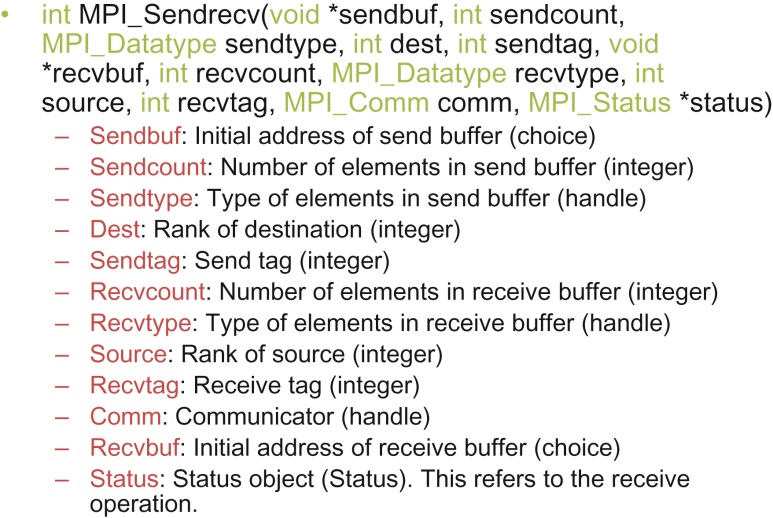 FIGURE 18.17: Syntax for the MPI_Sendrecv() function.
Copyright © 2016 Elsevier  Inc. All rights reserved.
18
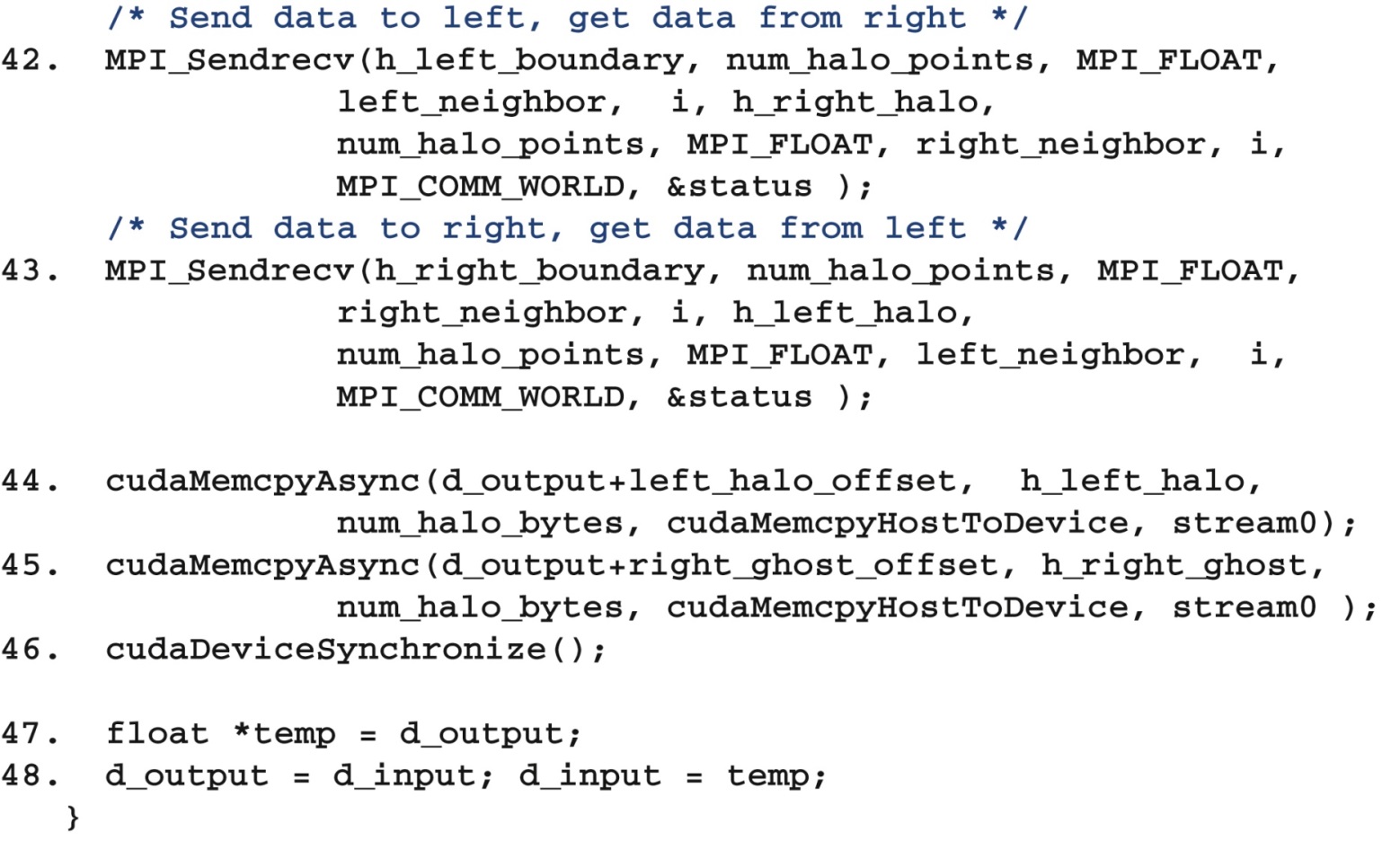 FIGURE 18.18: Compute process code (Part 5).
Copyright © 2016 Elsevier  Inc. All rights reserved.
19
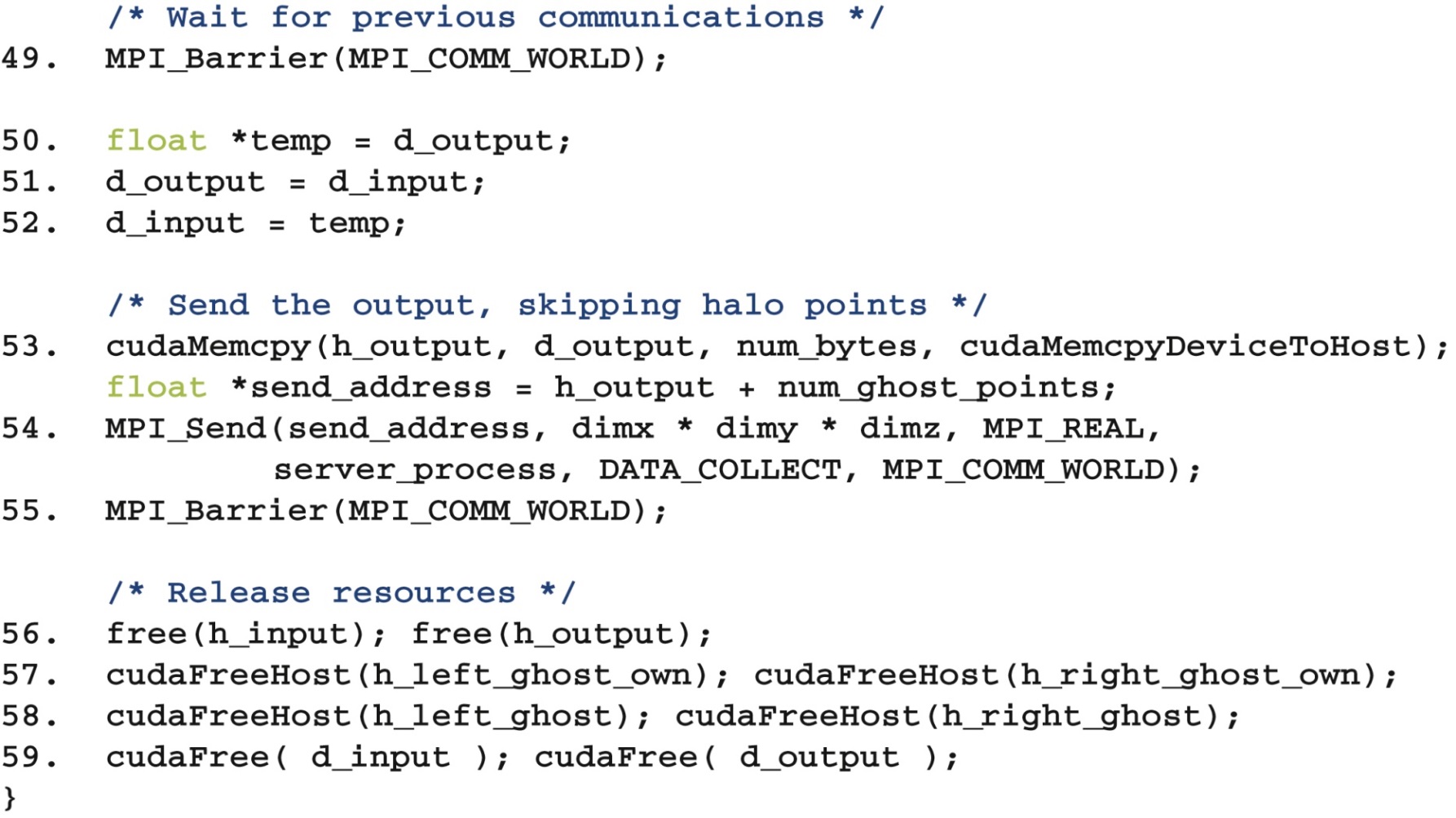 FIGURE 18.19: Compute process code (Part 6).
Copyright © 2016 Elsevier  Inc. All rights reserved.
20
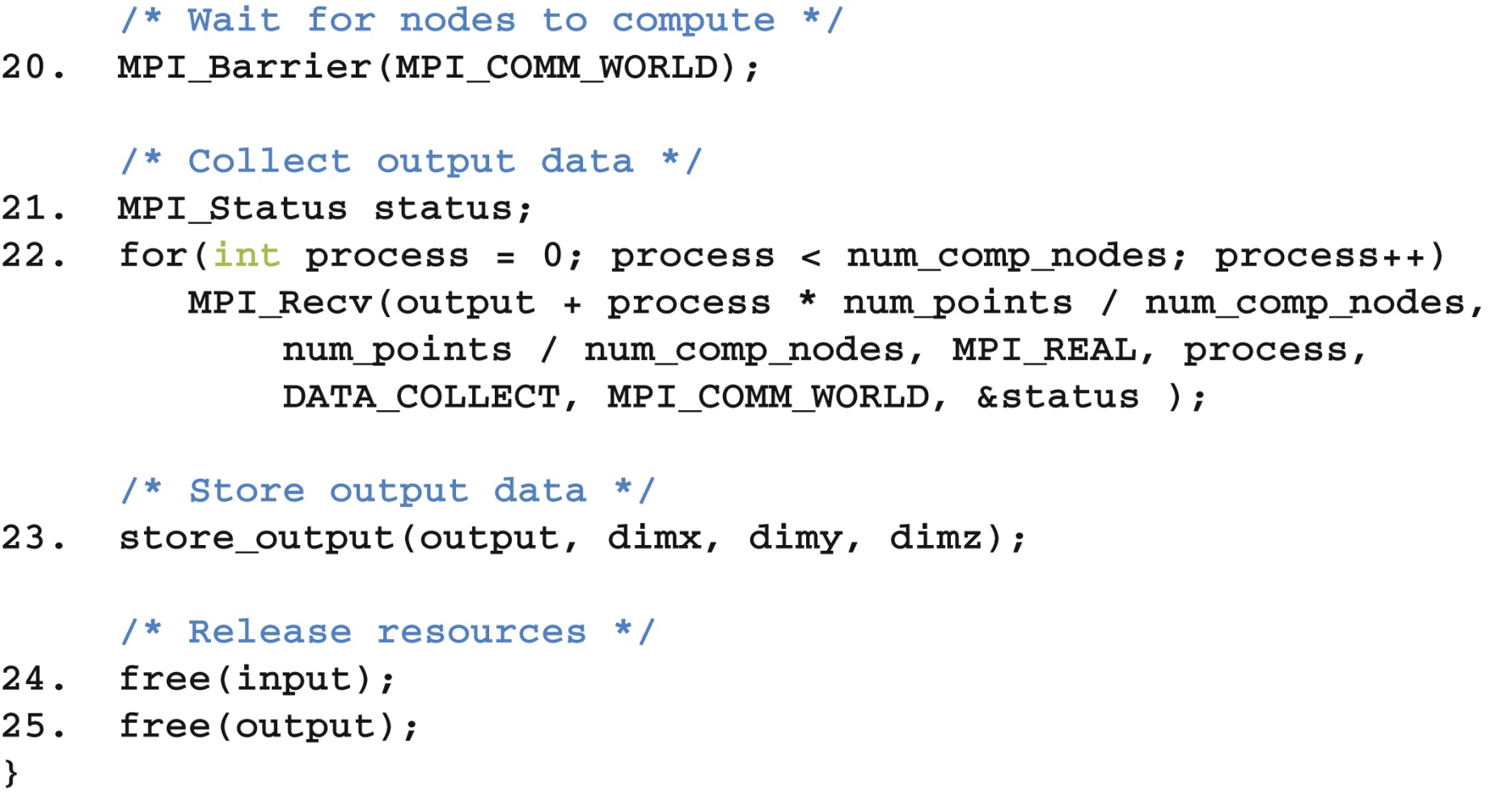 FIGURE 18.20: Data server code (Part 3).
Copyright © 2016 Elsevier  Inc. All rights reserved.
21
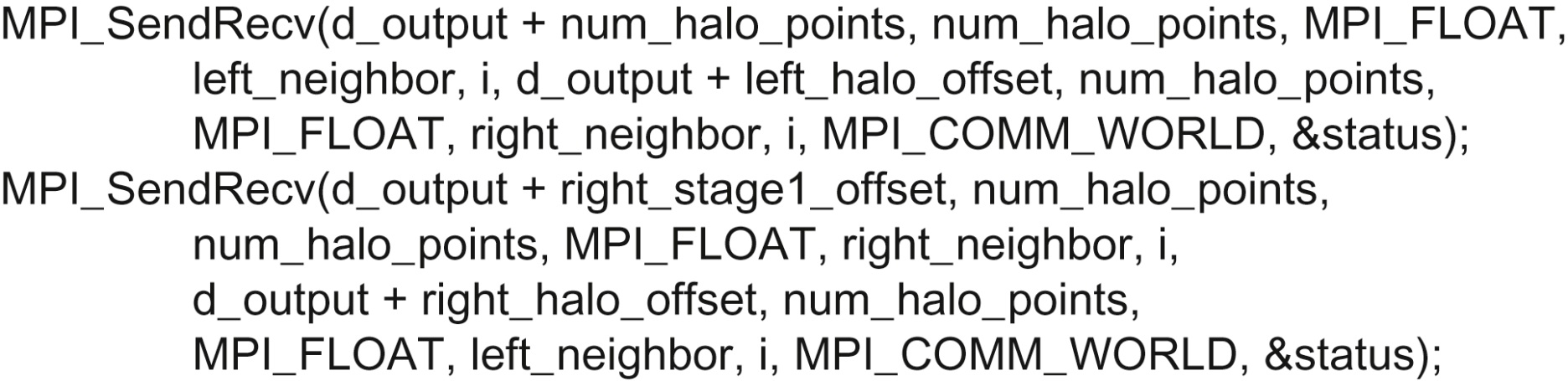 FIGURE 18.21: Revised MPI SendRec calls when using CUDA-aware MPI.
Copyright © 2016 Elsevier  Inc. All rights reserved.
22